Gamification
Gerben Bakker & Stijn Folkerts

Melanchthon Schiebroek
Boemlauw Natuurkunde
TUDelft

boemlauwnatuurkunde@gmail.com
Youtube.nl/boemlauwnatuurkunde
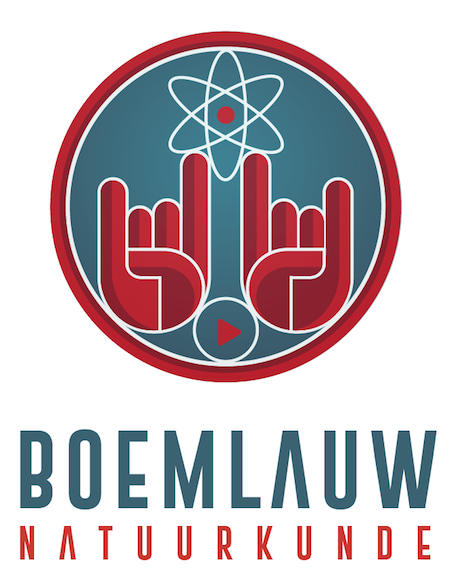 Overzicht
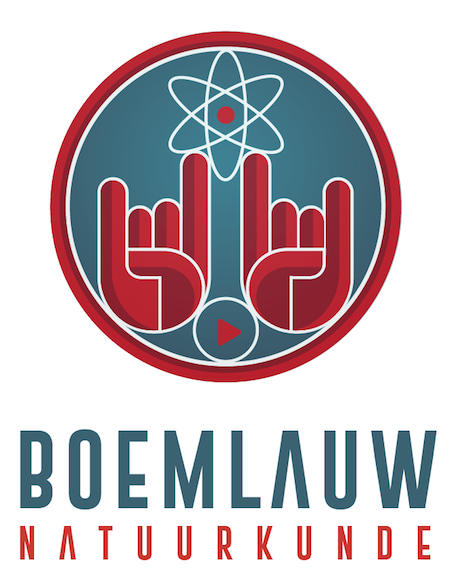 The game is ON
Wat is gamification?
Octalysis (Level 1)
Game maken!
The game is ON!
Elk team start met 10 punten.
Ieder level is een aantal punten waard.
Spelers hebben per level 2 kansen:
Poging 1 zonder boek, poging 2 met boek.
Eerste keer foutloos? Punten worden toegekend. Het volgende level is vrijgespeeld.
Eerste keer foutje? Er worden twee strafpunten toegekend. U krijgt een tweede kans.
Bij de tweede poging worden punten toegekend voor alle foutloze onderdelen. Het volgende level is (alsnog) vrijgespeeld.
Het spel eindigt als de zoemer gaat. Niet ingeleverde levels worden na de zoemer niet meer beoordeeld.
Het team met de meeste punten heeft gewonnen!
HINT:
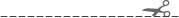 Gamification
Wat is het en wat biedt het?
A game designers’ challenge..
Definitie
Gamification is het gebruik van spelontwerp-elementen inniet-spel contexten. (Deterding et al, 2011)
Spelontwerp-elementen van concreet naar abstract
Punten, badges, leaderboards, levels
Tijdlimiet, beperkte middelen, beurten
‘Verhaallijn’, duurzaam leuk, heldere doelen, variatie in spelstijlen(Deterding et al, 2011)
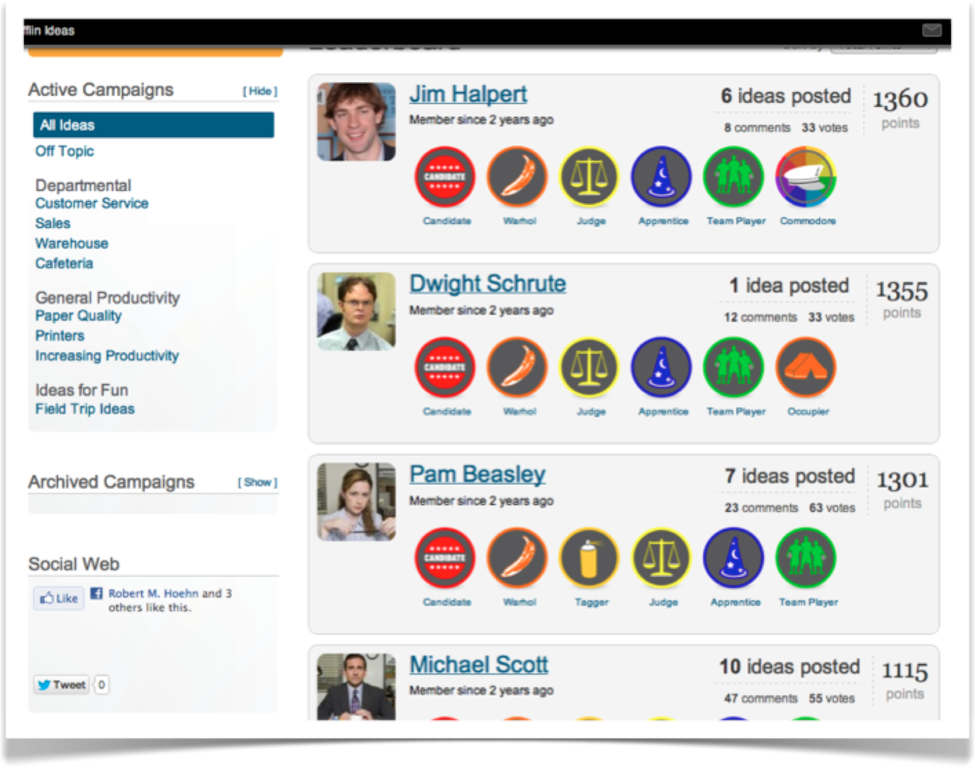 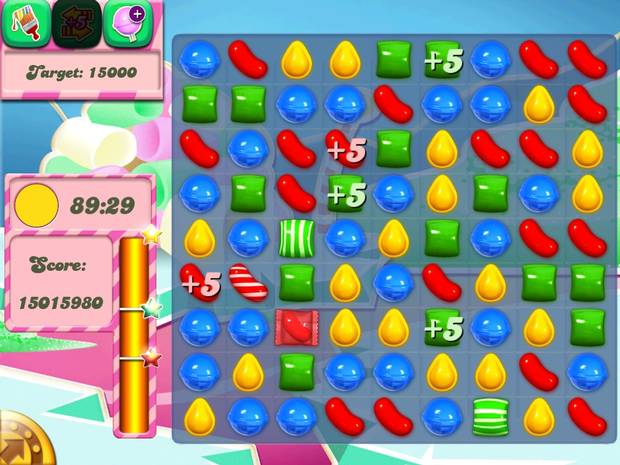 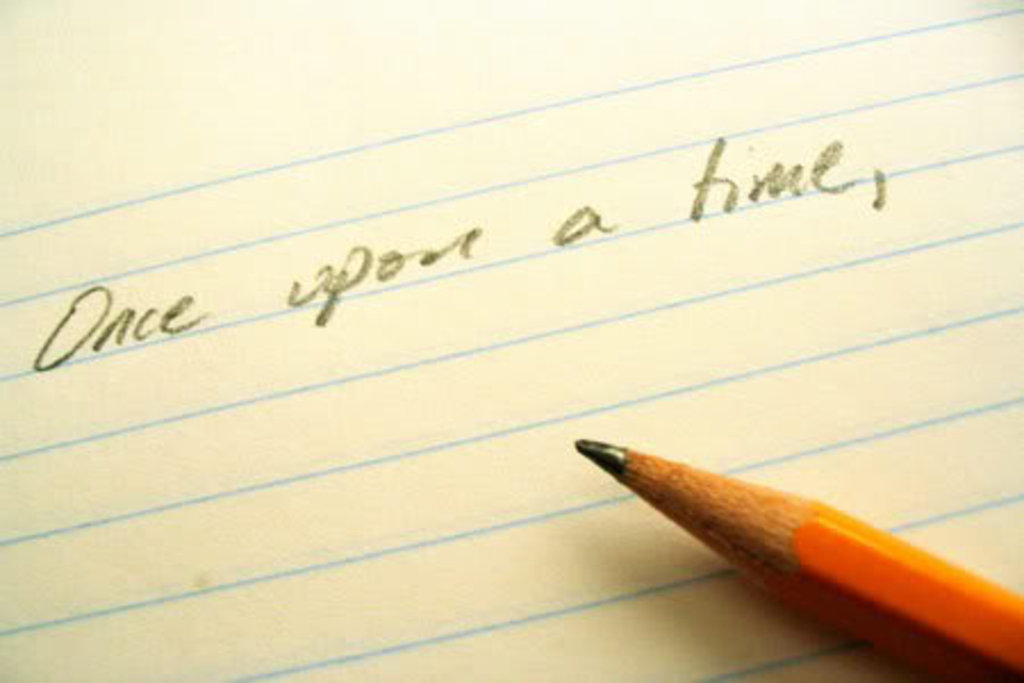 Niet-spel contexten
Vodaphone firestarters:Ahead of the game
https://www.youtube.com/watch?v=y55vxYaJB9U&feature=youtu.be
Vodaphone firestarters:Ahead of the game
https://www.youtube.com/watch?v=y55vxYaJB9U&feature=youtu.be
Onderwijs
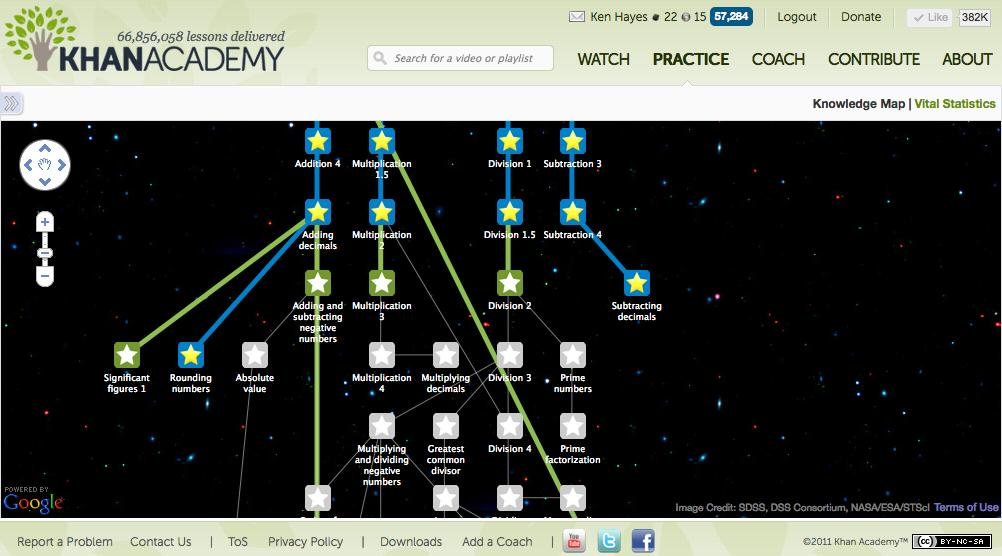 Duolingo
www.duolingo.com
Gamedesign en Onderwijs?
Dat klinkt mooi, maarre…
Leren is toch serious business, geen spel?
Leren is toch serious business, geen spel?
Overjustification effect:Het gevaar van extrinsiek motiveren
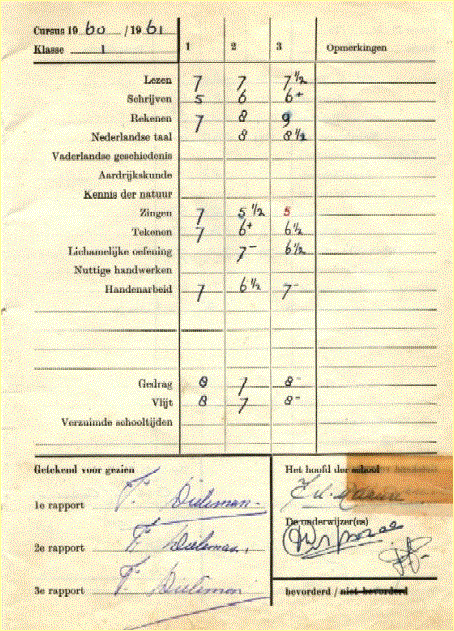 Octalysis
Een voorbeeld van wat games ons kunnen leren
Yu-Kai Chou
http://yukaichou.com/
[Speaker Notes: Participerende observatie]
Octalysis: Raamwerk voor motiverend ontwerp
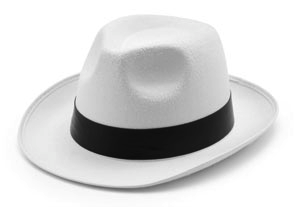 1
3
2
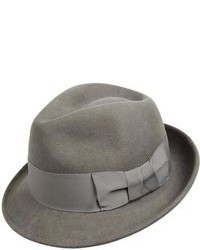 4
5
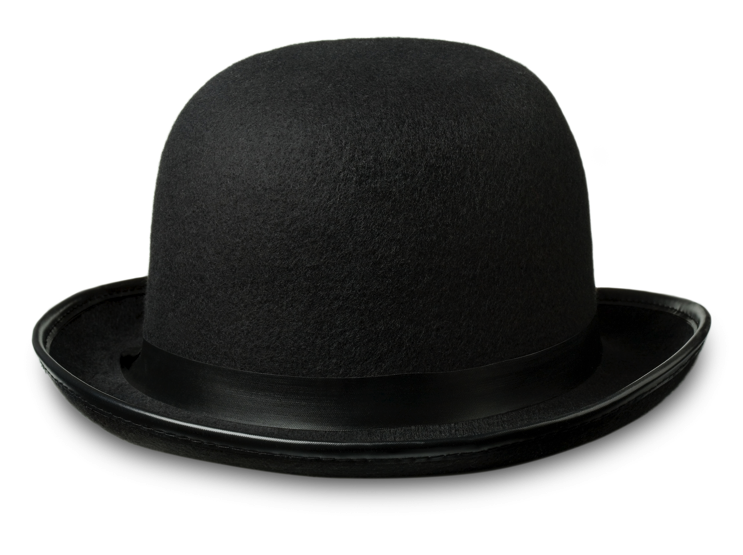 7
6
8
Level 1 Octalysis
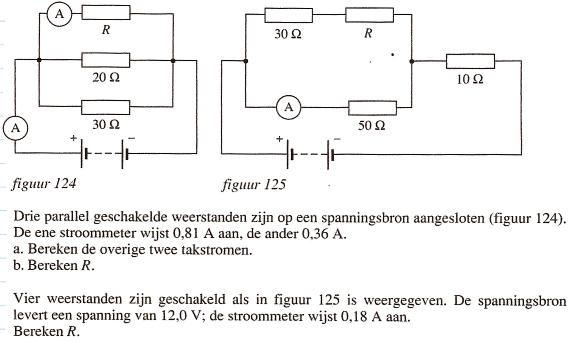 [Speaker Notes: Goed voorbeeld van CD3, maar toch gaan ze er niet meteen mee aan de slag -> Voldoening komt pas na de investering. CD3 niet urgent.]
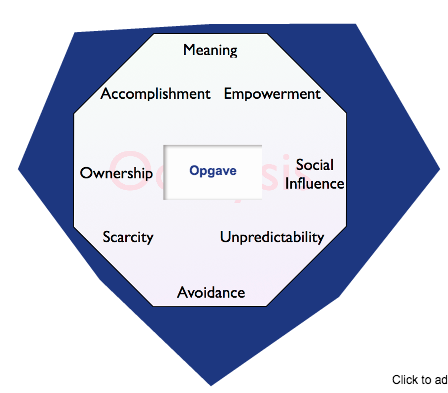 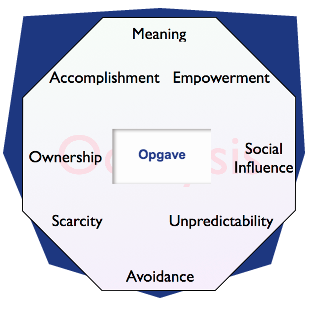 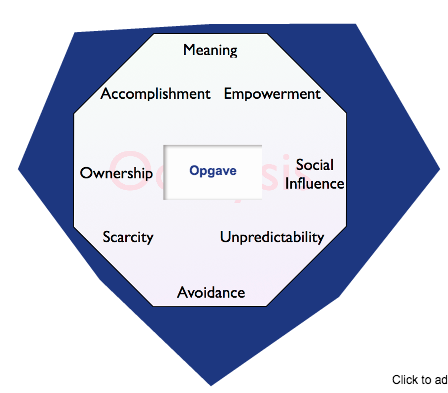 Uitleg met voorbeeld
Leerlingen maken de opdracht individueel
Moeten het in viertallen eens worden over het antwoord (en ieder groepslid moet het uit kunnen leggen)
Klassenleergesprek
Uitleg met voorbeeld
Leerlingen maken de opdracht individueel
Klassenleergesprek
http://www.yukaichou.com/octalysis-tool/
[Speaker Notes: Goed voorbeeld van CD3, maar toch gaan ze er niet meteen mee aan de slag -> Voldoening komt pas na de investering. CD3 niet urgent.]
Adventure Game
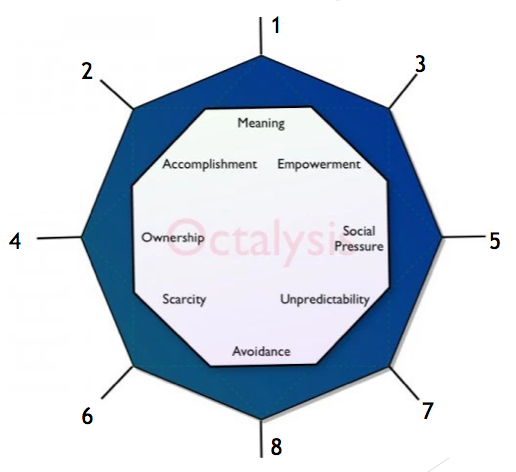 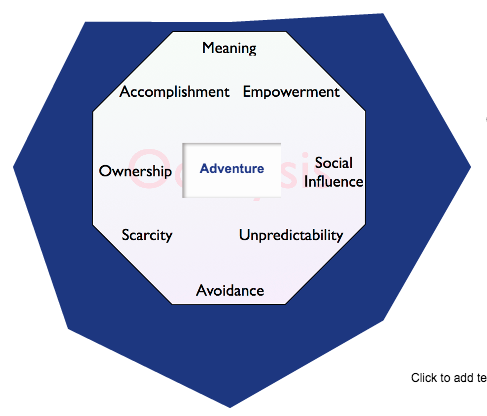 Literatuur
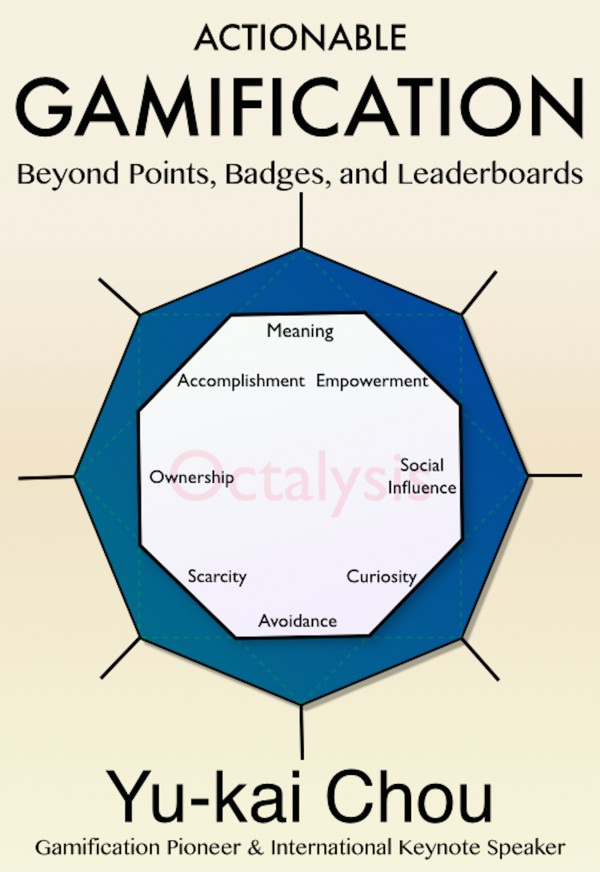 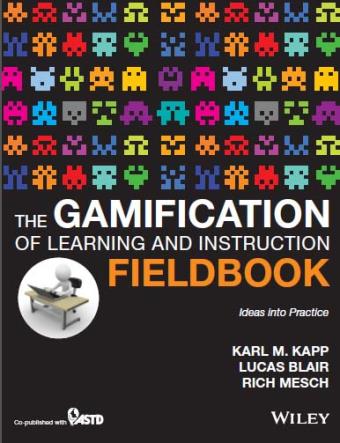 Hoe maak je een eenvoudige adventure?
Zoek (oefen)opgaven bij je leerdoelen
Zet op RTTI volgorde, gevolgd door verdieping en/of verrijking
Maak er levels van
Maak een nakijkblad en een scorebord
Zet de regels in een dia
Resources
Articles:
Deterding, S., Dixon, D., Khaled, R., & Nacke, L. (2011, September). From game design elements to gamefulness: defining gamification. In Proceedings of the 15th International Academic MindTrek Conference: Envisioning Future Media Environments (pp. 9-15). ACM.
De Sousa Borges, S. Macedo Reis, H., Durelli, V.H.S., Isotani, S. (2014). A systematic mapping on gamification applied to education. In SAC '14 Proceedings of the 29th Annual ACM Symposium on Applied Computing (pp. 216-222). ACM
Caponetto, Ilaria, Jeffrey Earp, and Michela Ott. "Gamification and Education: A Literature Review." ECGBL2014-8th European Conference on Games Based Learning: ECGBL2014. Academic Conferences and Publishing International, 2014.
Stott, A., & Neustaedter, C. (2013). Analysis of gamification in education.Surrey, BC, Canada.
Resources
Books:
Kapp, K. M. (2012). The gamification of learning and instruction: game-based methods and strategies for training and education. John Wiley & Sons.
Sheldon, L. (2011). The multiplayer classroom: Designing coursework as a game. Cengage Learning.
Websites:
https://www.learnboost.com/blog/3-reasons-not-to-gamify-education/
http://www.mrdaley.com/wordpress/2011/07/27/education-levels-up-a-newbs-guide-to-gamifying-your-classroom/
https://www.youtube.com/watch?v=7ZGCPap7GkY (Meaningful Play: Getting Gamification Right)